Liabilities of Directors underLabour Laws
WorkshopOrganized byConfederation Of Indian IndustryMadhya Pradesh Chapter

On 18th August 2015
At ABV Indian Institute of Information Technology, Gwalior

By Advocate Anil Chawla Senior Partner,Anil Chawla Law Associates LLPwww.indialegalhelp.com
This Presentation gives only an indication of penalties and liabilities regarding selected labour laws of India.
Key Labour Laws
Employees’ State Insurance Act, 1948
Employees’ Provident Funds Family Pension Fund and Deposit Linked Insurance Fund Act, 1952
The Minimum Wages Act, 1948
The Payment of Bonus Act, 1965
The Payment of Wages Act, 1936
The Payment of Gratuity Act, 1972
Contract Labour (Regulation and Abolition) Act, 1970
The Maternity Benefit Act, 1961
The Industrial Employment (Standing Orders) Act, 1946
August 2015
Copyright - Anil Chawla Law Associates LLP
2
A. Key Concepts
A1.	Occupier under Factories Act
A2.	Exemption of Occupier or Manager
A3.	Recovery as Arrears of Land Revenue
August 2015
Copyright - Anil Chawla Law Associates LLP
3
A1.	Occupier under Factories Act
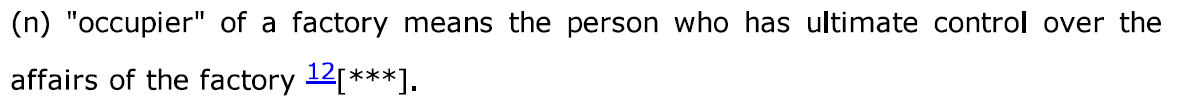 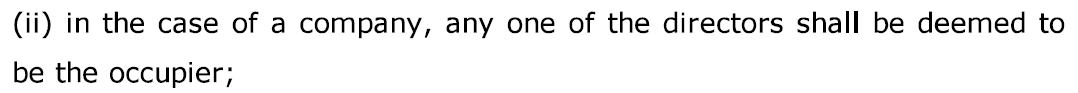 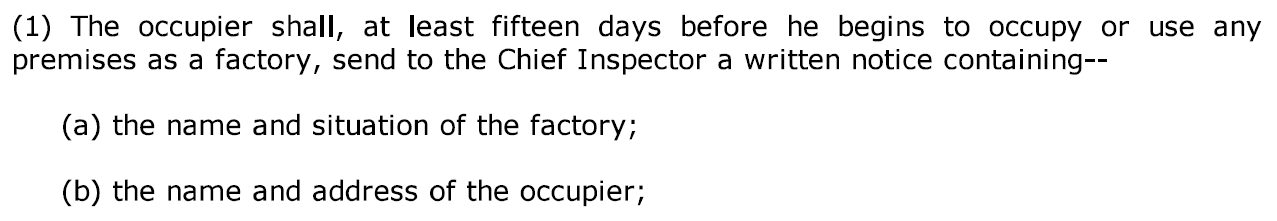 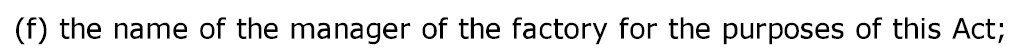 Section 2(n) and 7(1) of Factories Act, 1948
August 2015
Copyright - Anil Chawla Law Associates LLP
4
A1.	Occupier under Factories Act (Continued)
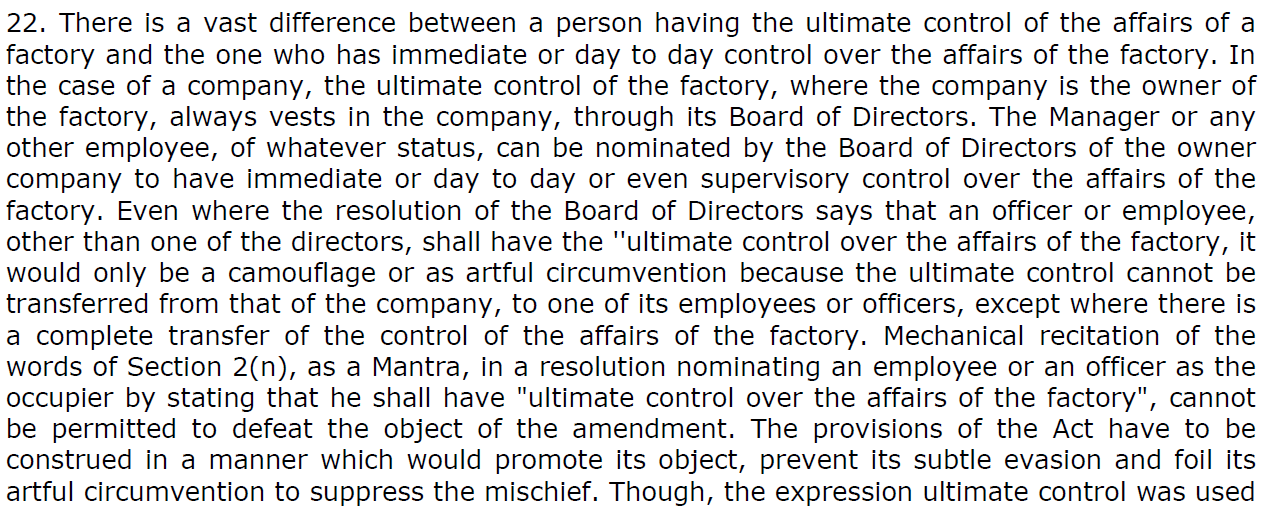 J.K. Industries Ltd. and Ors. Vs. Chief Inspector of Factories and Boilers and Ors., MANU/SC/1293/1996
August 2015
Copyright - Anil Chawla Law Associates LLP
5
A1.	Occupier under Factories Act (Continued)
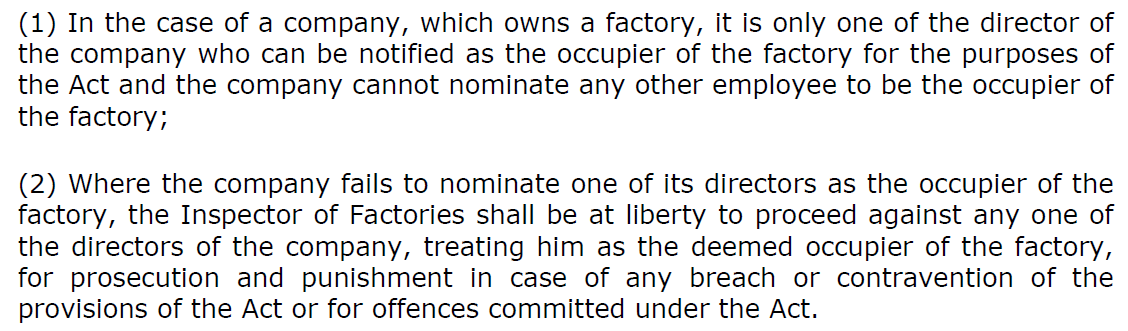 J.K. Industries Ltd. and Ors. Vs. Chief Inspector of Factories and Boilers and Ors., MANU/SC/1293/1996
August 2015
Copyright - Anil Chawla Law Associates LLP
6
A2.	Exemption of Occupier or Manager
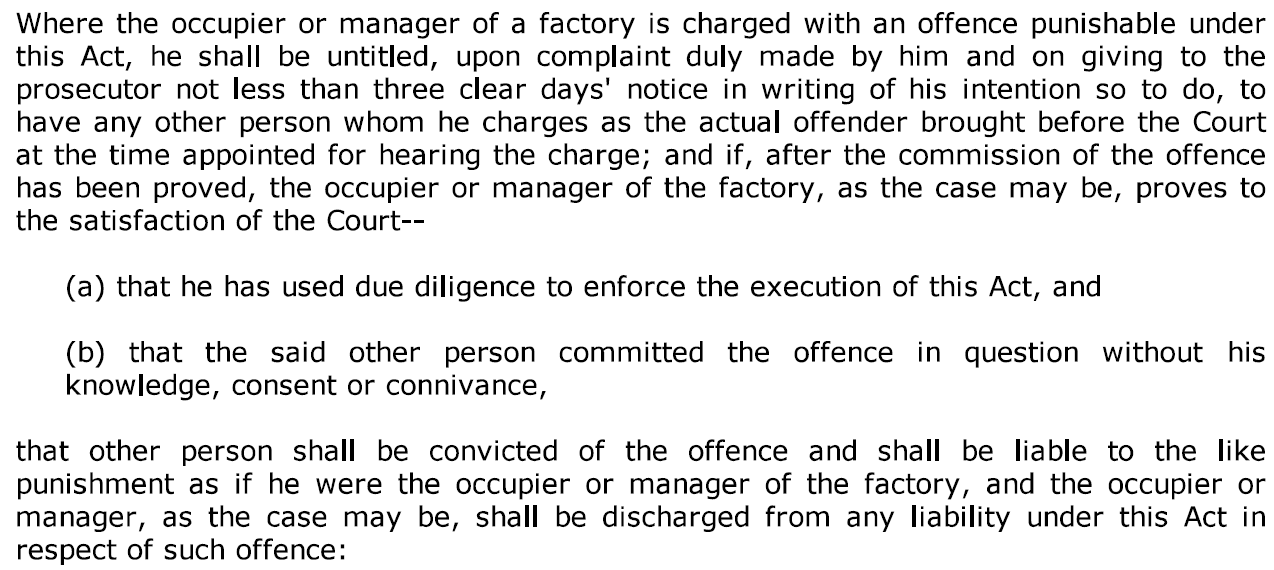 Section 101  of Factories Act, 1948
August 2015
Copyright - Anil Chawla Law Associates LLP
7
A3.	Recovery as Arrears of Land Revenue
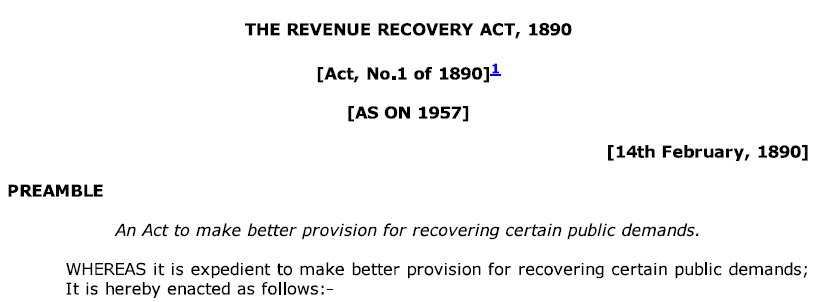 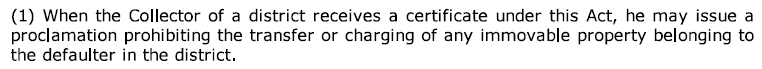 Section 6(1)  of The Revenue Recovery Act, 1890
August 2015
Copyright - Anil Chawla Law Associates LLP
8
B. Employees State Insurance Act
B1.	Principal Employer
B2.	ESI Dues as Land Revenue
B3.	Punishment for False Statement
B4.	Punishment for Failure to Pay
B5.	Offences by companies
B6.	Repeated offences
August 2015
Copyright - Anil Chawla Law Associates LLP
9
B1.	Principal Employer
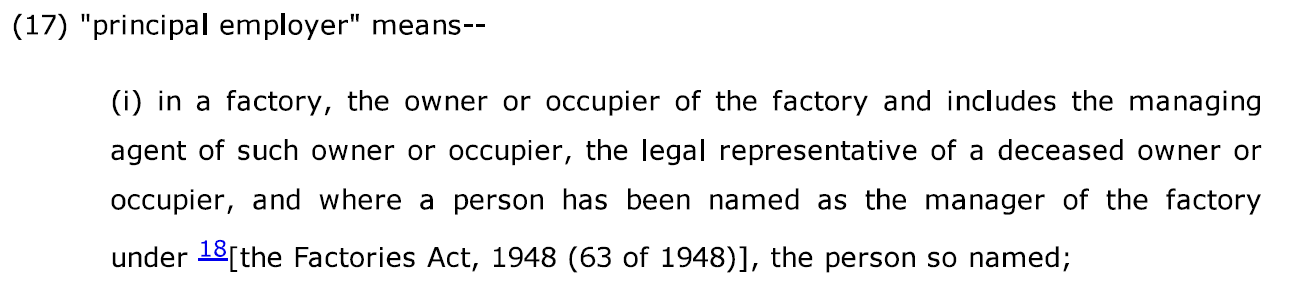 Section 2(17) of ESI Act, 1948
August 2015
Copyright - Anil Chawla Law Associates LLP
10
B2.	ESI Dues as Land Revenue
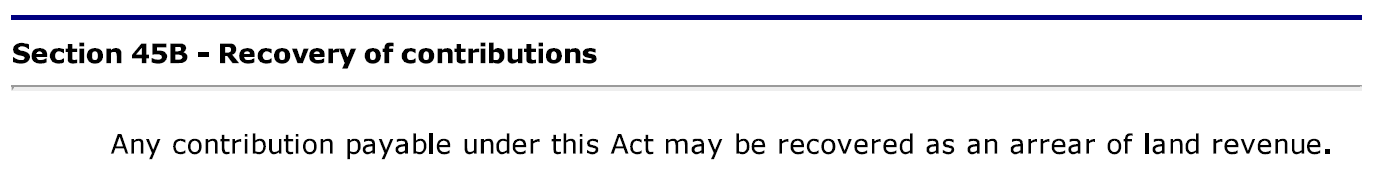 August 2015
Copyright - Anil Chawla Law Associates LLP
11
B3.	Punishment for False Statement
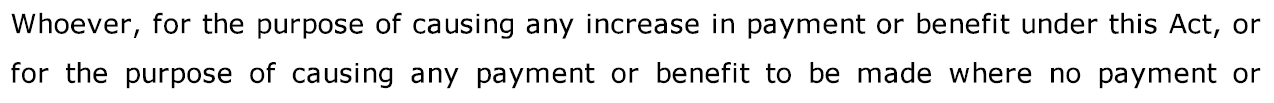 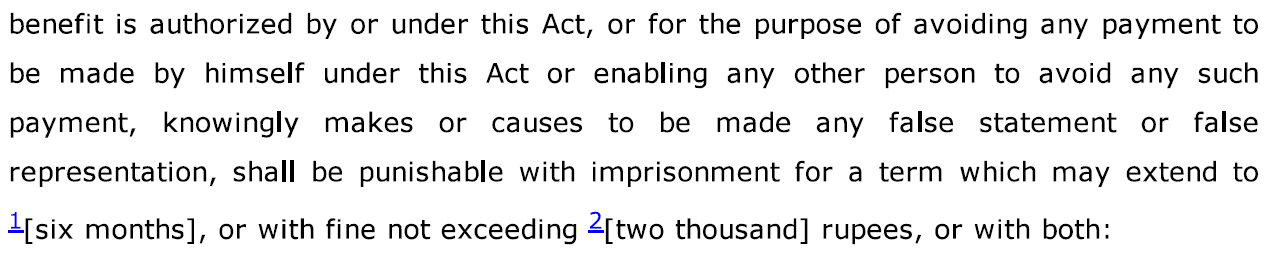 Section 84 of ESI Act, 1948
August 2015
Copyright - Anil Chawla Law Associates LLP
12
B4.	Punishment for failure to pay
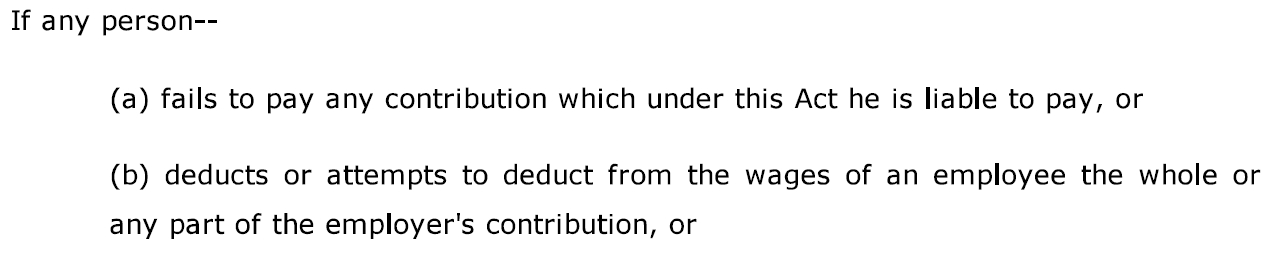 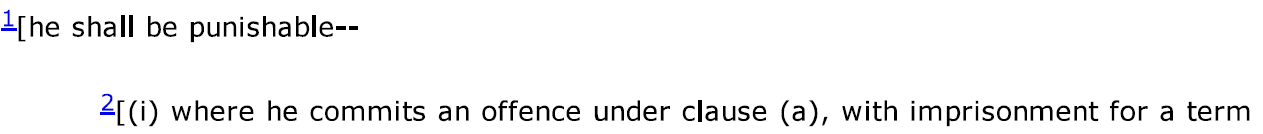 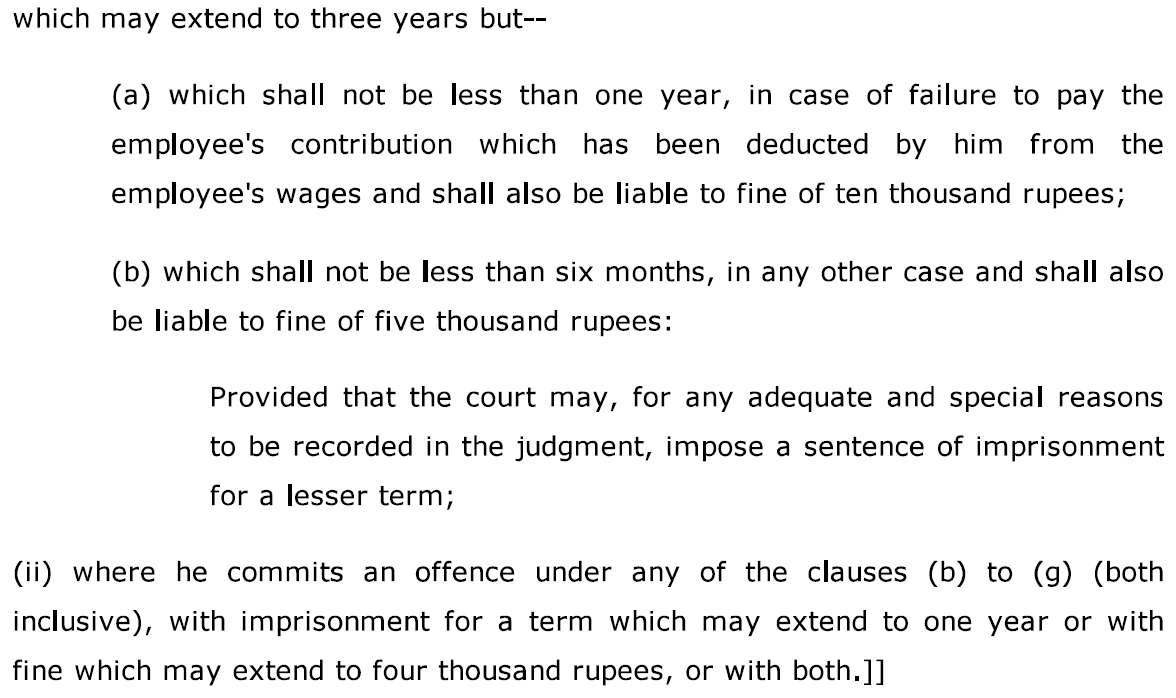 Section 85 of ESI Act, 1948
August 2015
Copyright - Anil Chawla Law Associates LLP
13
B5.	Offences by companies
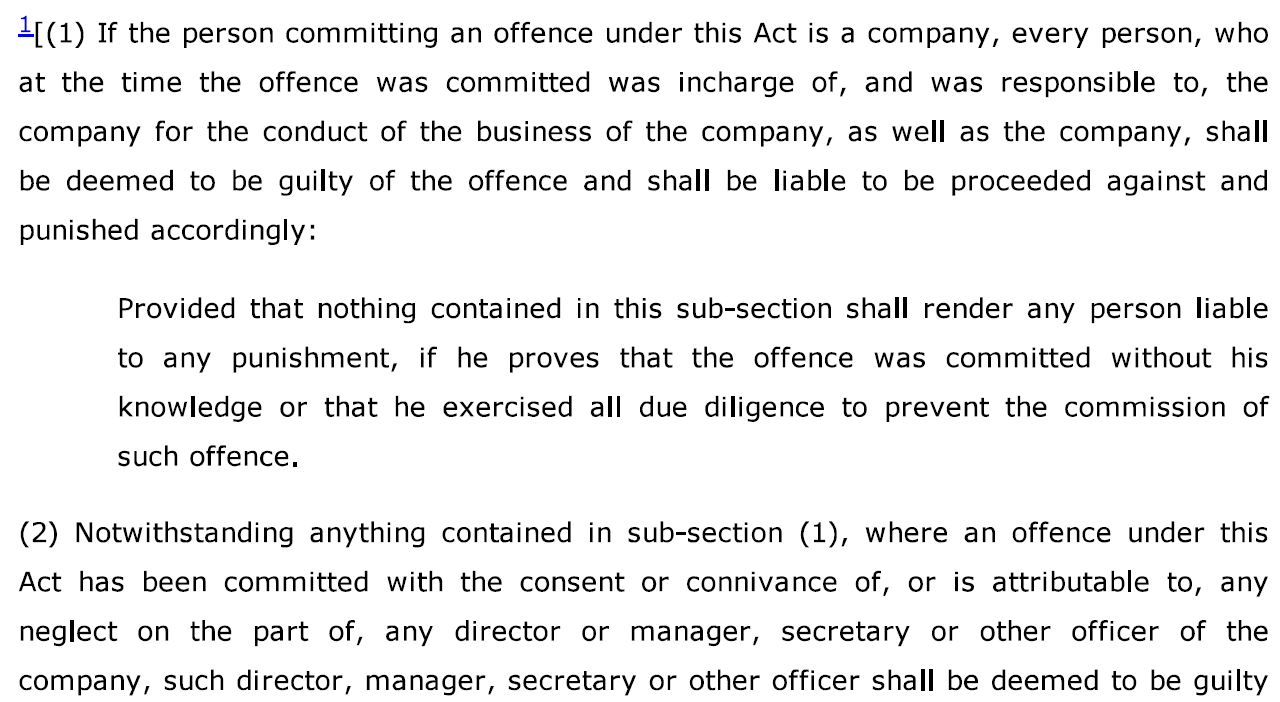 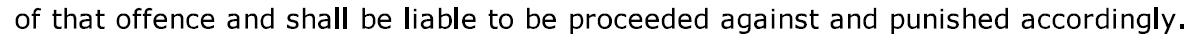 Section 86A of ESI Act, 1948
August 2015
Copyright - Anil Chawla Law Associates LLP
14
B5.	Offences by companies (Continued)
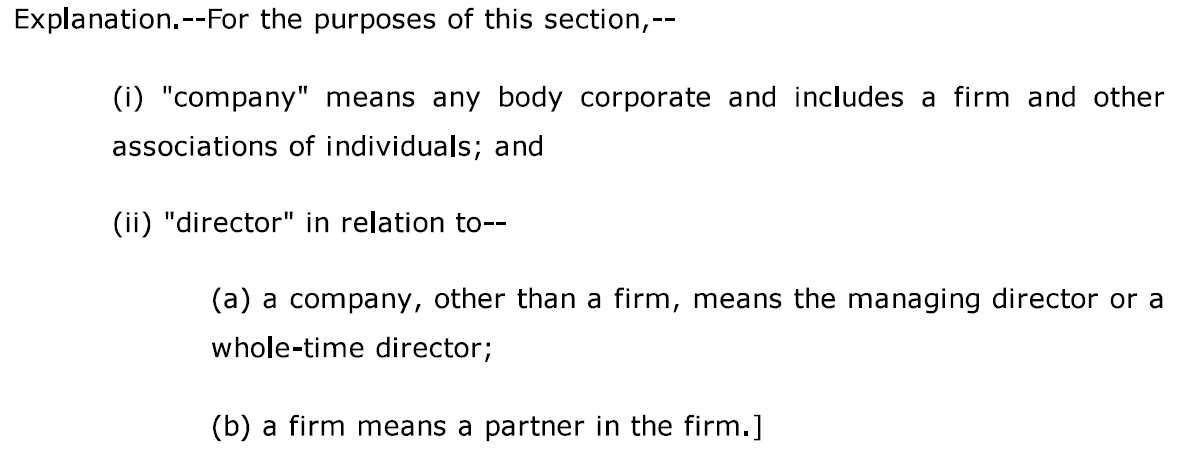 Section 86A of ESI Act, 1948
August 2015
Copyright - Anil Chawla Law Associates LLP
15
B6.	Repeat offences
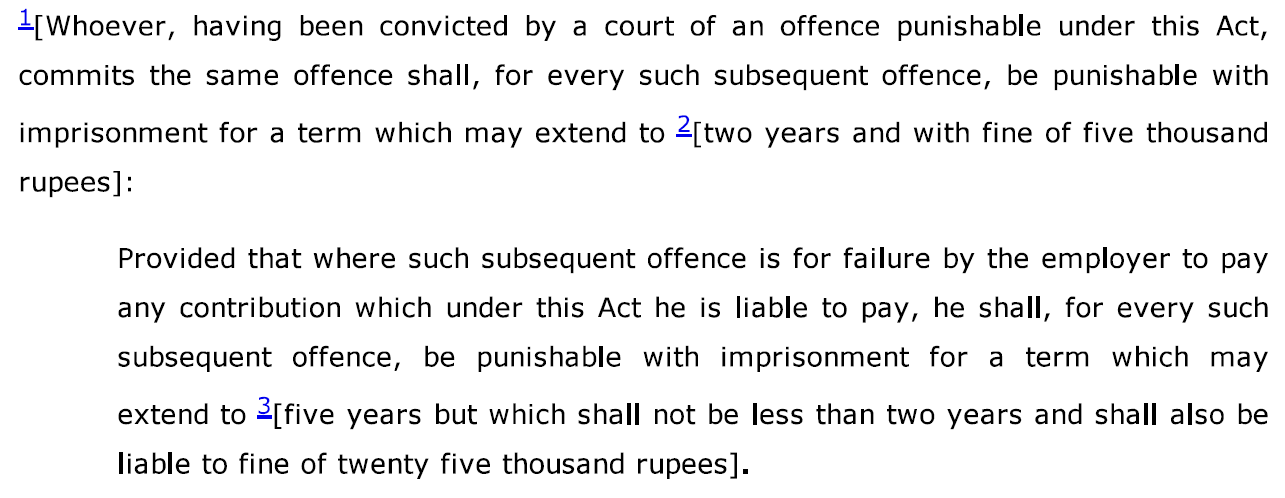 Section 85A of ESI Act, 1948
August 2015
Copyright - Anil Chawla Law Associates LLP
16
C.	Provident Fund
C1.	Employer
C2.	Recovery of Moneys as Land Revenue
C3.	Penalties
C4.	Offences by Companies
C5.	Repeat Offences and Cognizable Offence
August 2015
Copyright - Anil Chawla Law Associates LLP
17
C1.  Employer
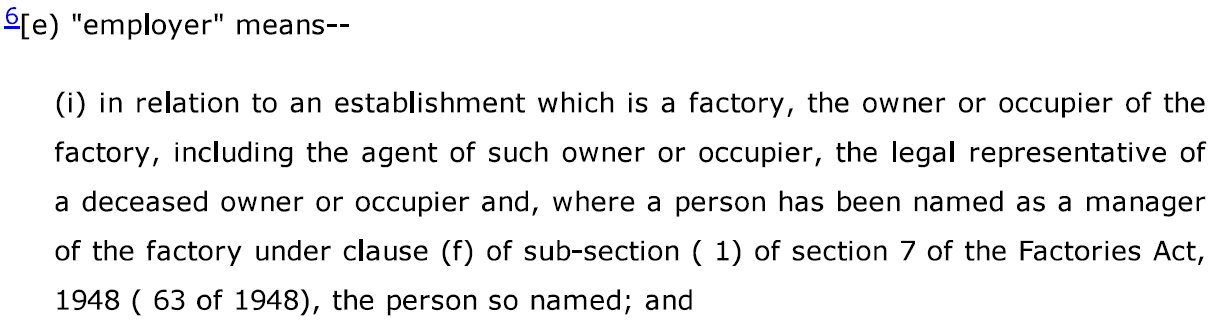 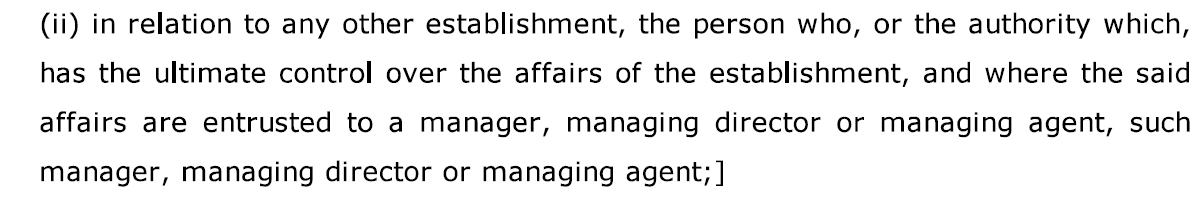 Section 2(e) of Employees’ Provident Funds Family Pension Fund and Deposit Linked Insurance Fund Act, 1952
August 2015
Copyright - Anil Chawla Law Associates LLP
18
C2. Recovery of moneys as land revenue
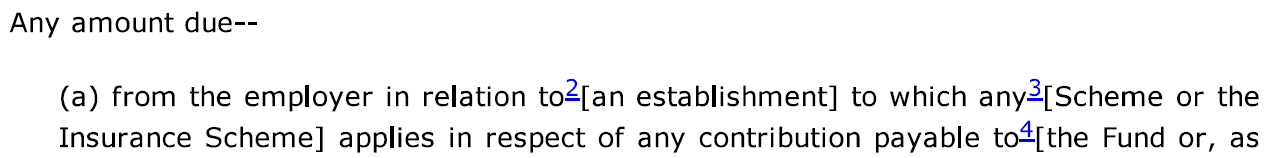 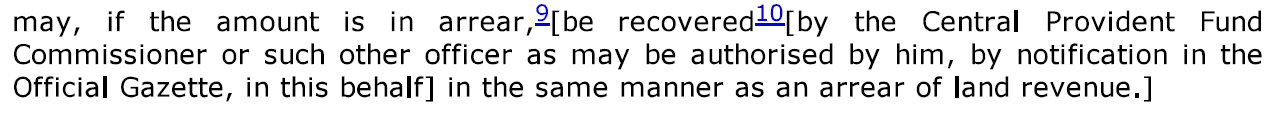 Section 8 of Employees’ Provident Funds Family Pension Fund and Deposit Linked Insurance Fund Act, 1952
August 2015
Copyright - Anil Chawla Law Associates LLP
19
C3.  Penalties
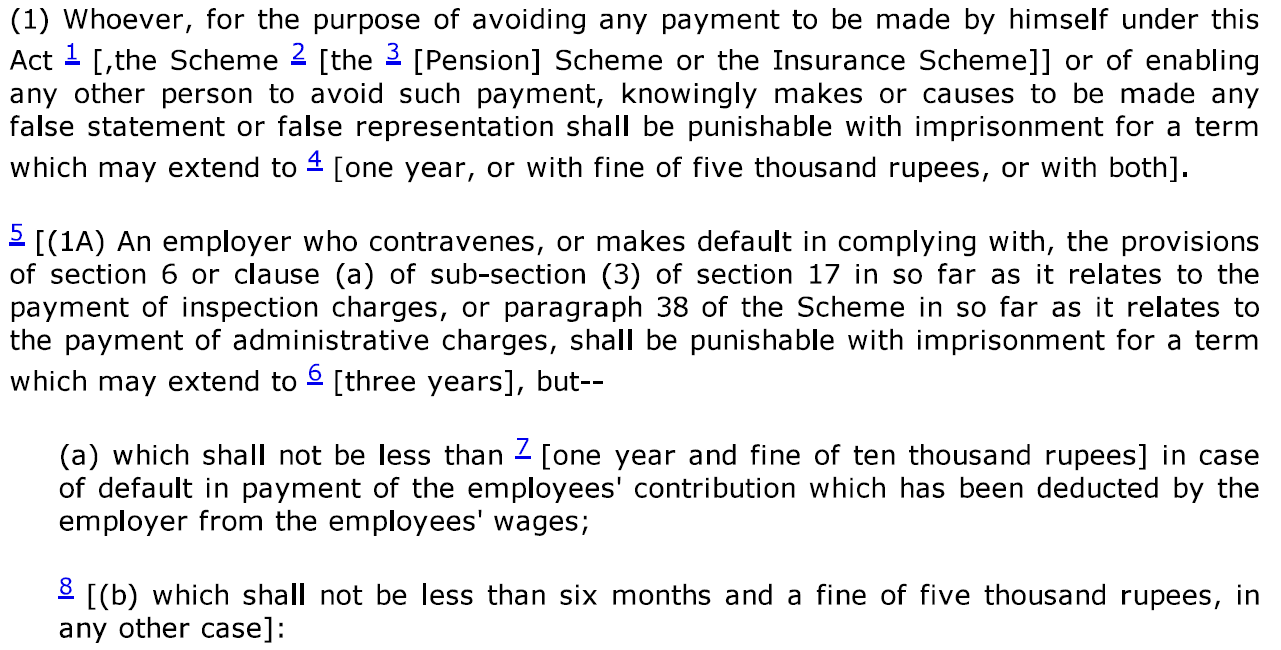 Section 14 of Employees’ Provident Funds Family Pension Fund and Deposit Linked Insurance Fund Act, 1952
August 2015
Copyright - Anil Chawla Law Associates LLP
20
C3.  Penalties (Continued)
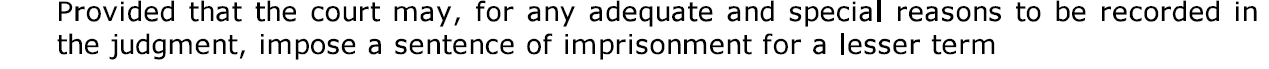 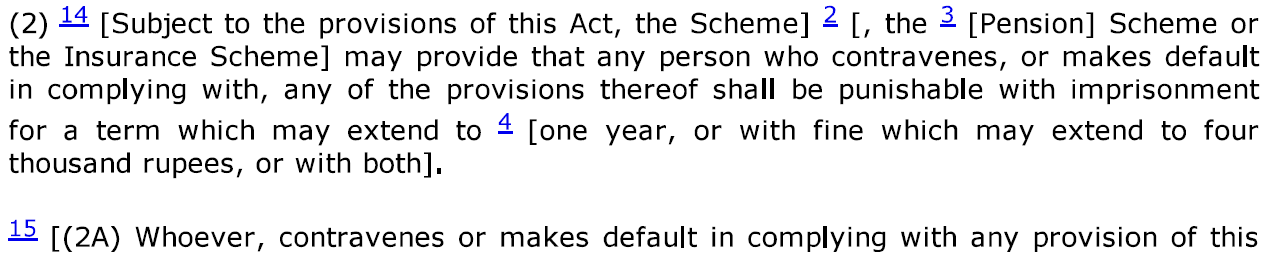 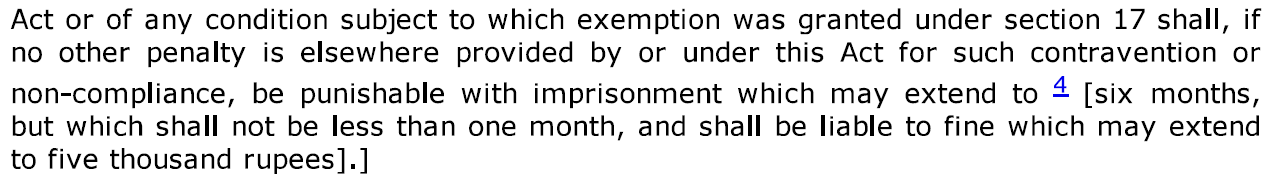 Section 14 of Employees’ Provident Funds Family Pension Fund and Deposit Linked Insurance Fund Act, 1952
August 2015
Copyright - Anil Chawla Law Associates LLP
21
C4. Offences by companies
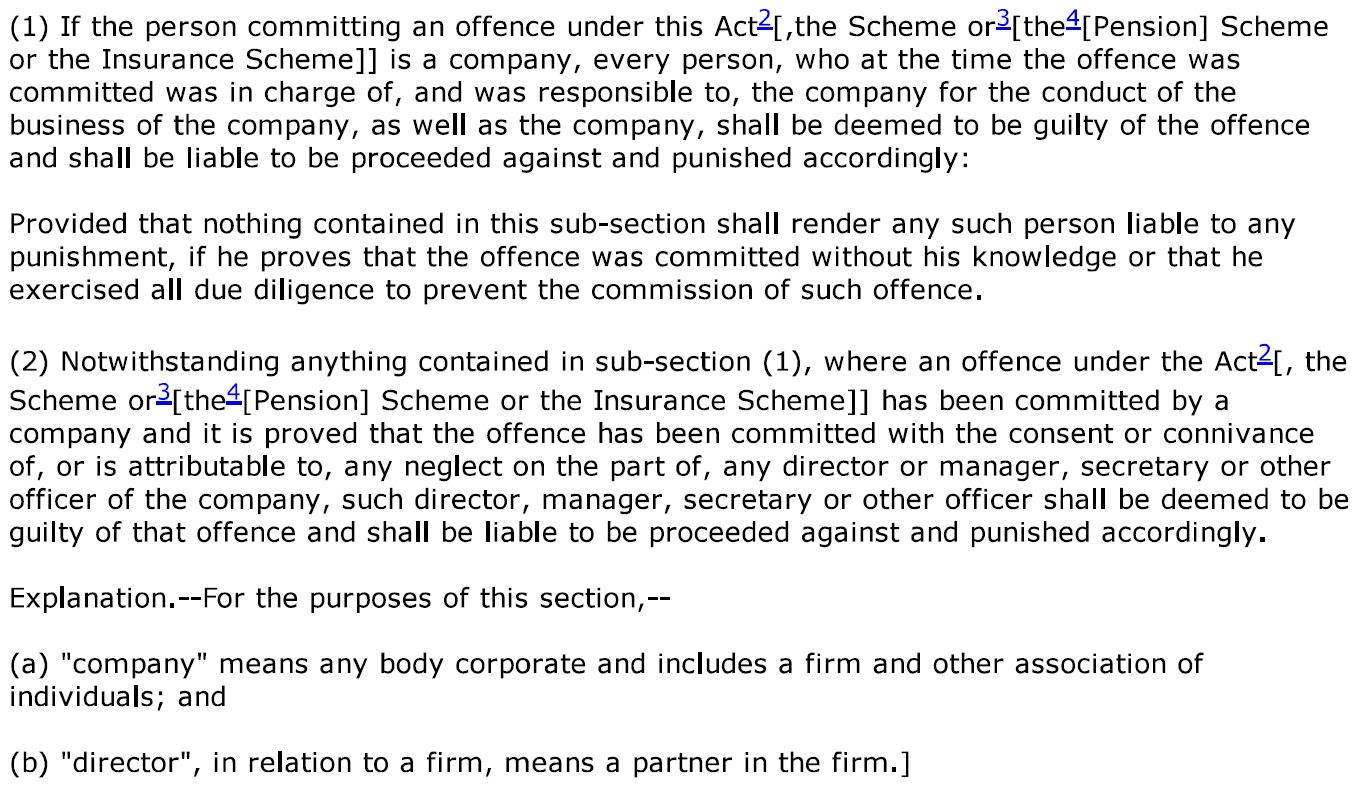 Section 14A of Employees’ Provident Funds Family Pension Fund and Deposit Linked Insurance Fund Act, 1952
August 2015
Copyright - Anil Chawla Law Associates LLP
22
C5.  Repeat Offence & Cognizable Offence
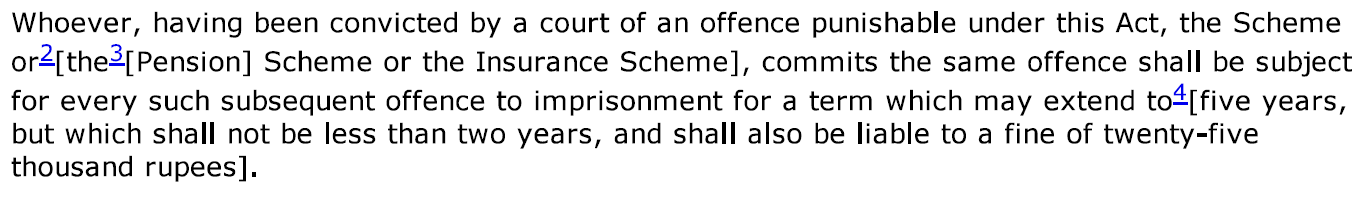 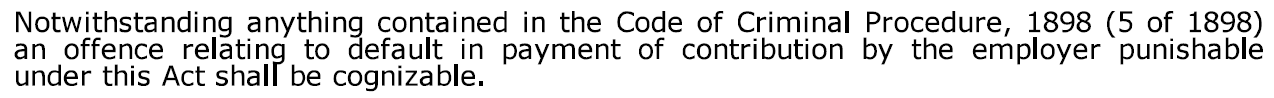 Section 14A A & 14AB of Employees’ Pr. Funds Family Pension Fund and Deposit Linked Insurance Fund Act, 1952
August 2015
Copyright - Anil Chawla Law Associates LLP
23
D.	Minimum Wages
D1.	Employer
D2.	Penalties
D3.	Offences by Companies
August 2015
Copyright - Anil Chawla Law Associates LLP
24
D1.  Employer
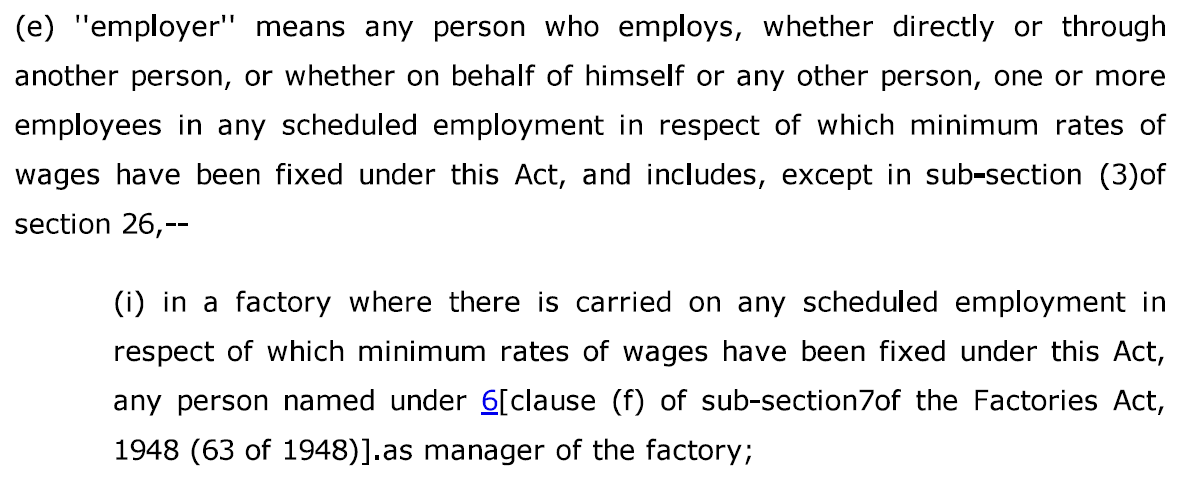 Section 2(e) of The Minimum Wages Act, 1948
August 2015
Copyright - Anil Chawla Law Associates LLP
25
D2.  Penalties
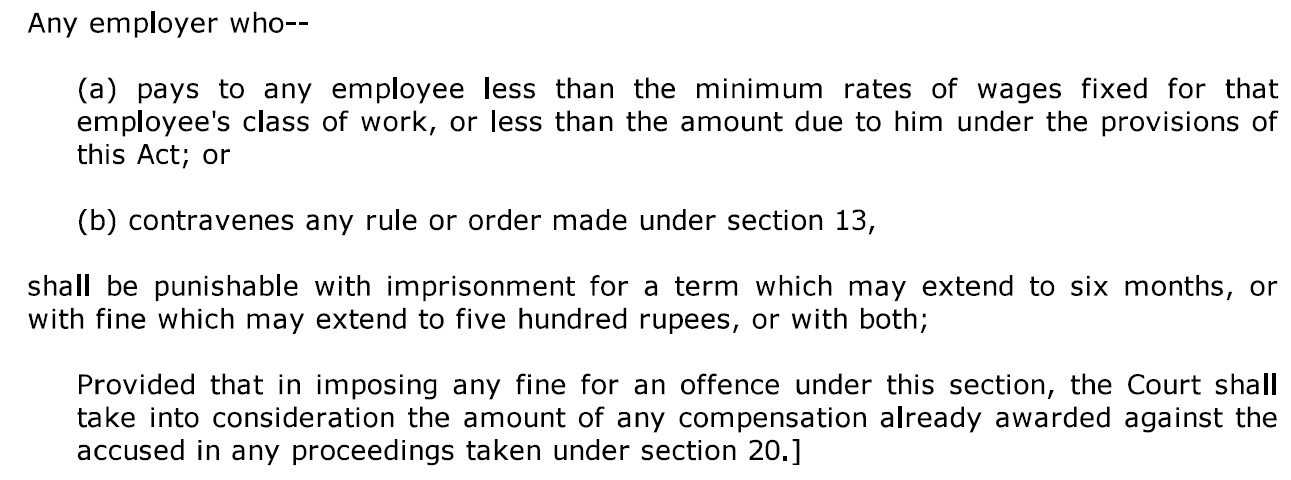 Section 22 of The Minimum Wages Act, 1948
August 2015
Copyright - Anil Chawla Law Associates LLP
26
D3.  Offences by companies
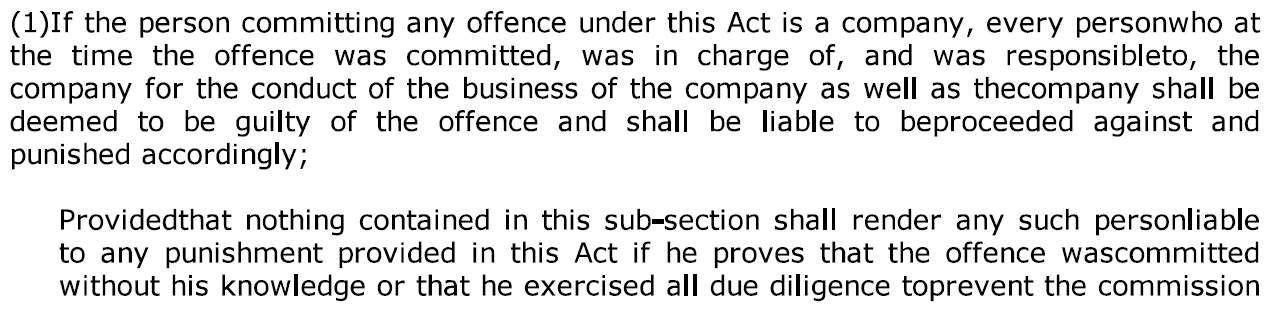 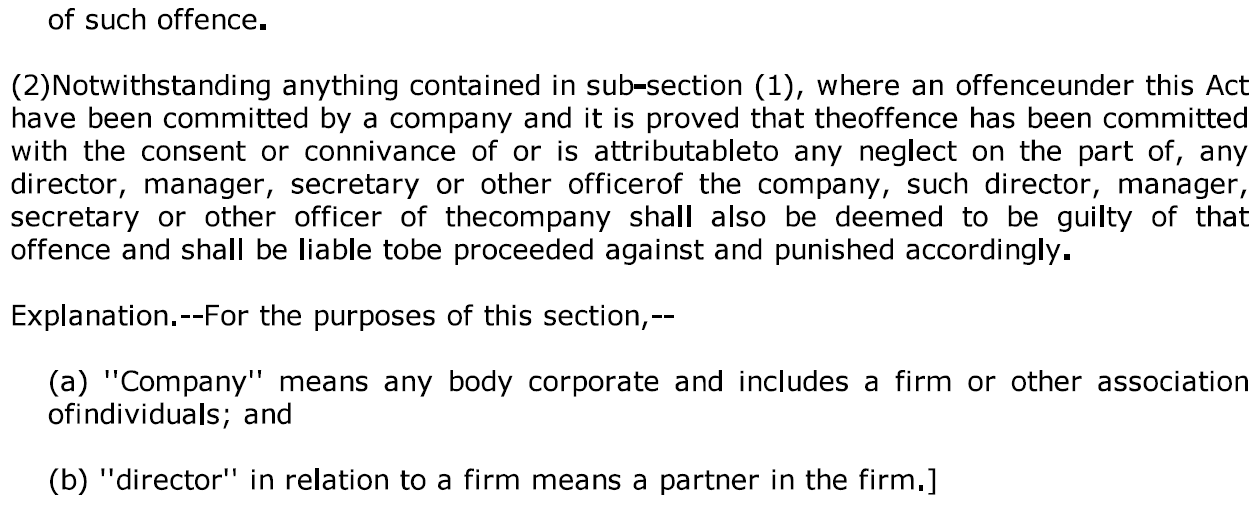 Section 22C of The Minimum Wages Act, 1948
August 2015
Copyright - Anil Chawla Law Associates LLP
27
E.	Payment of Bonus
E1.	Employer
E2.	Penalties
E3.	Offences by Companies
August 2015
Copyright - Anil Chawla Law Associates LLP
28
E1.  Employer
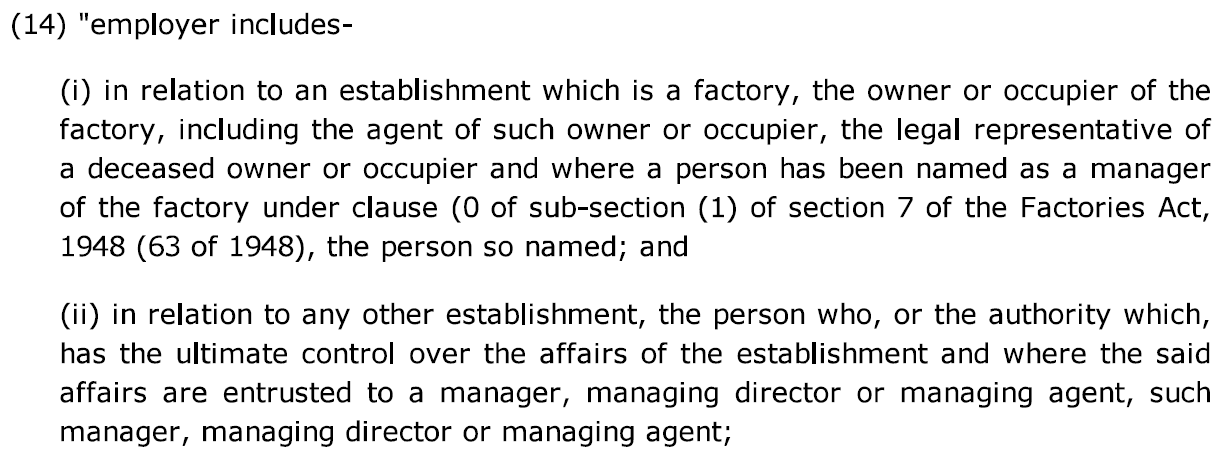 Section 2(14) of The Payment of Bonus Act, 1965
August 2015
Copyright - Anil Chawla Law Associates LLP
29
E2.  Penalties
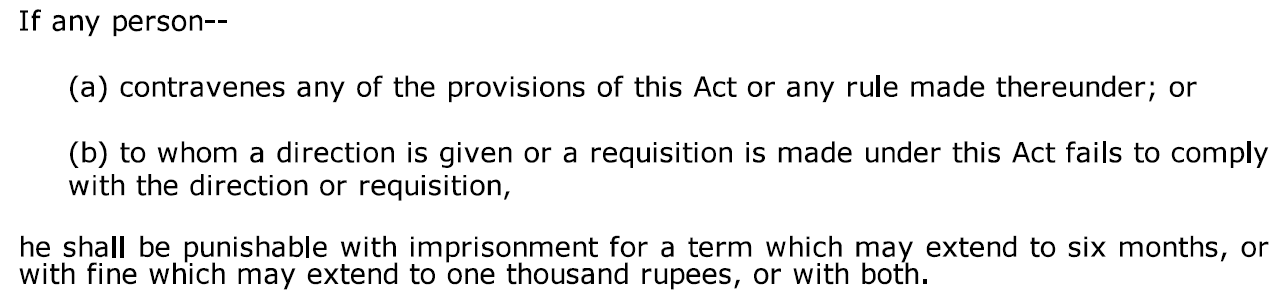 Section 28 of The Payment of Bonus Act, 1965
August 2015
Copyright - Anil Chawla Law Associates LLP
30
E3.  Offences by companies
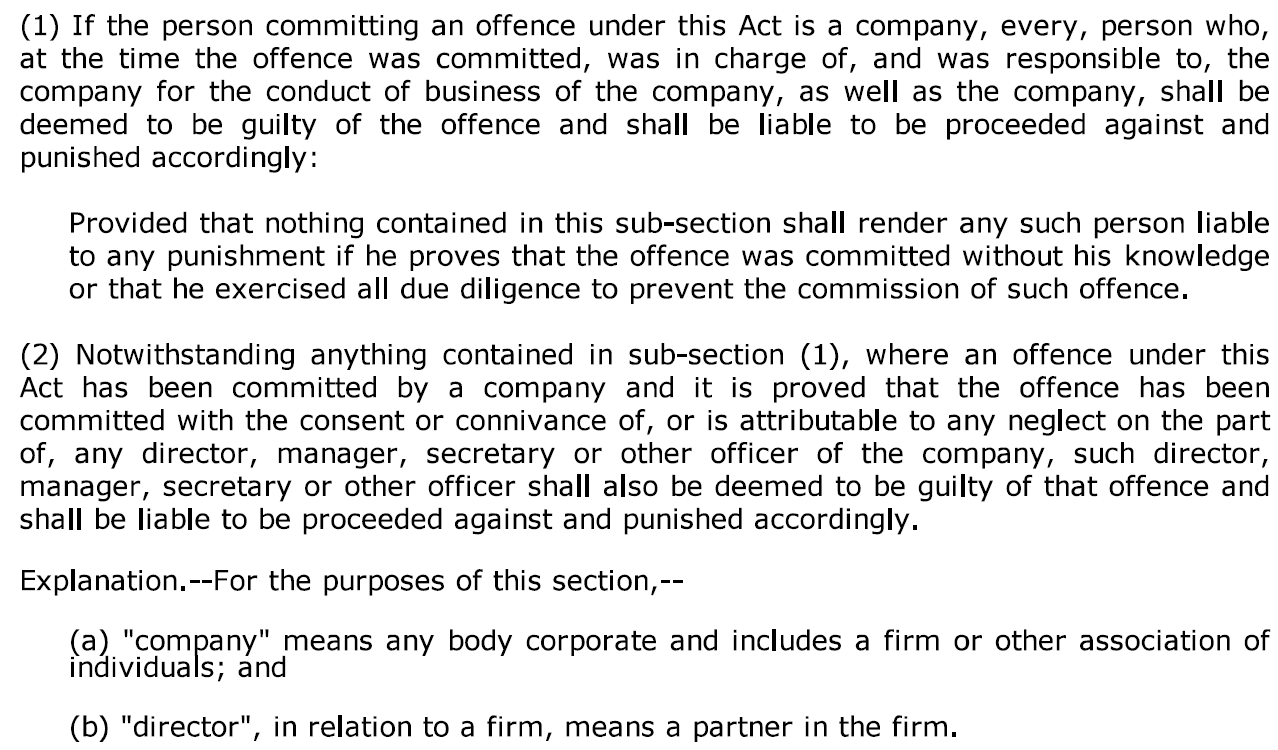 Section 29 of The Payment of Bonus Act, 1965
August 2015
Copyright - Anil Chawla Law Associates LLP
31
Thanks!
Anil Chawla Law Associates LLP
www.indialegalhelp.com
info@indialegalhelp.comTel. – 09425009280
Anil Chawla Law Associates LLP is registered with limited liability and bears LLPIN AAA‑8450.
This Presentation is an academic exercise. It does not offer any advice or suggestion to any individual or firm or company. While all efforts have been made to ensure accuracy and correctness of information provided, no warranties / assurances are provided or implied. Readers are advised to consult a Legal Professional / Company Secretary / Chartered Accountant before taking any business decisions. Anil Chawla Law Associates LLP does not accept any liability, either direct or indirect, with regard to any damages / consequences / results arising due to use of the information contained in this Presentation.
August 2015
Copyright - Anil Chawla Law Associates LLP
32